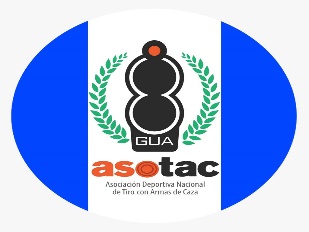 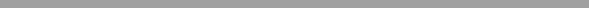 Asociación Deportiva Nacional de Tiro con Armas de Caza
La Asociación Deportiva Nacional de Tiro con Armas de Caza con relación al numeral 18 del artículo 10 del Capítulo segundo, Decreto No. 57-2008                            informa: que no aplica para la Asociación en virtud de que no tiene obras en ejecución o ejecutadas total                        o parcialmente con fondos públicos,                                                   o con recursos provenientes de préstamosotorgados a cualquiera de las entidades del Estado,                         y no ha efectuado contratos de esta naturaleza.
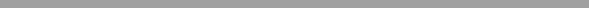 (Artículo 10, numeral 18, Ley de Acceso a la Información Pública)
LISTADO DE OBRAS EN EJECUCIÓN
Vigente período 2025